The Ukraine Crisis and its Impact On Global LNG Markets
Perspectives from the U.S., Europe, and Asia
Clark Williams-Derry
Arjun Flora
Ana Maria Jaller-Makarewicz
Sam Reynolds
May 19, 2022
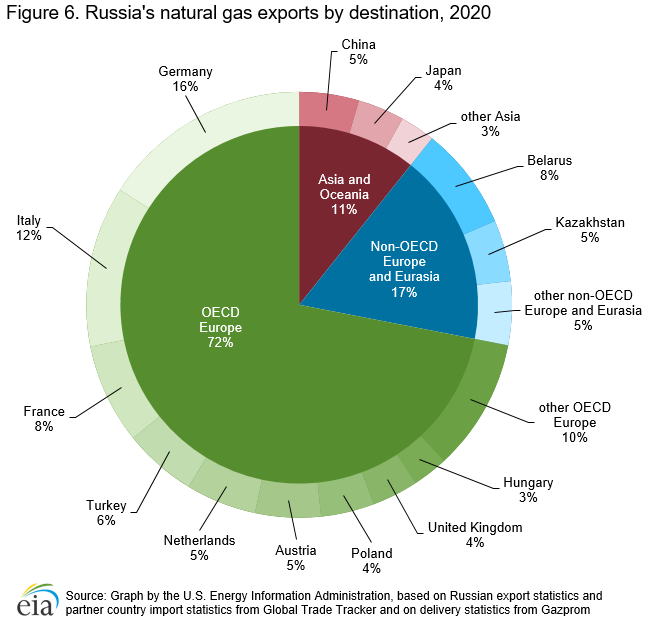 Russia Is a Key Player in Global Energy Markets
Largest gas exporter.
~34% of European gas supply from Russia.
Second largest natural gas producer.
Third largest oil producer.
Sixth largest coal producer.
Source: EIA, BP Statistical Review of World Energy 2021
2
EU Imports of Russian Gas Disrupted
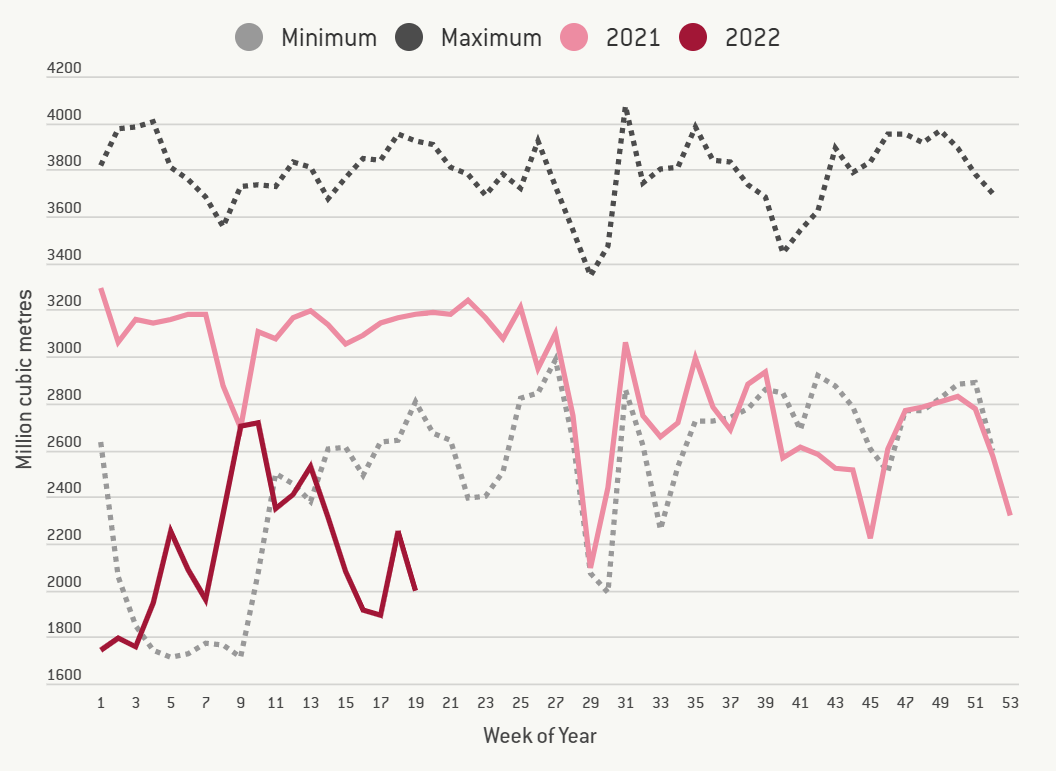 Following Russian invasion: 
EU plans to cut imports from Russia (155 Bcm) by two-thirds by end-2022.
Mainly by increasing LNG imports by 50 Bcm.
Source: Bruegel
3
Total LNG Traded in 2021:
383 Bcm
Source: IHS Markit
4
Prices Determine Destination
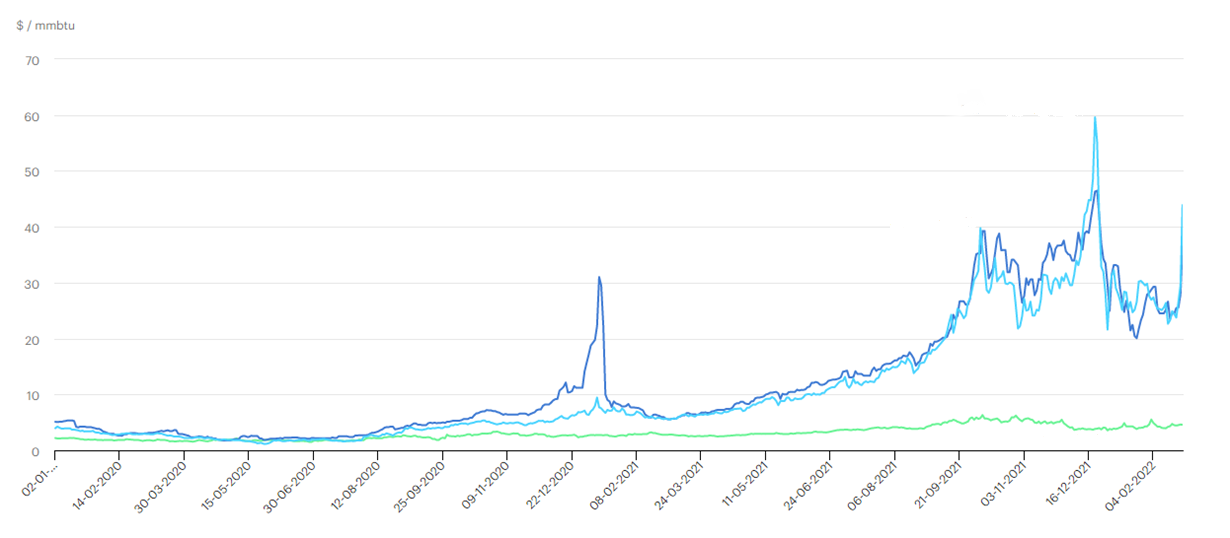 Europe Spot Price
Asia Spot Price
Henry Hub
Source: IEA
5
Zooming in on the Spread
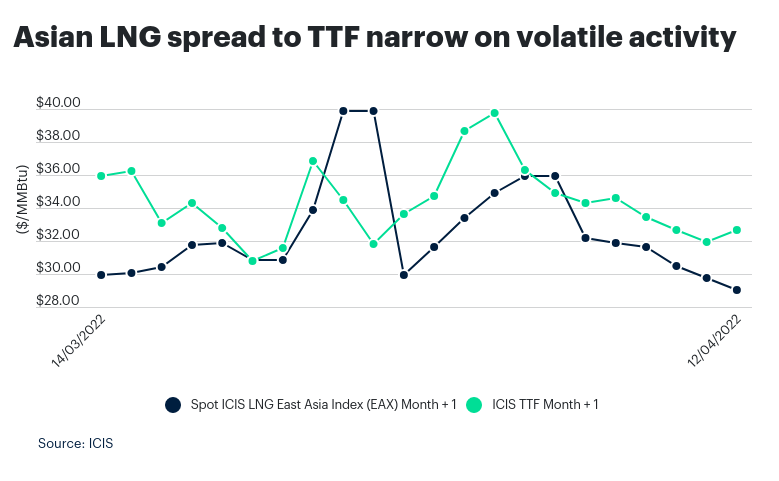 Source: ICIS
6
U.S. Cargoes Head to Europe to Capture High Prices
2021:
March 24, 2022:
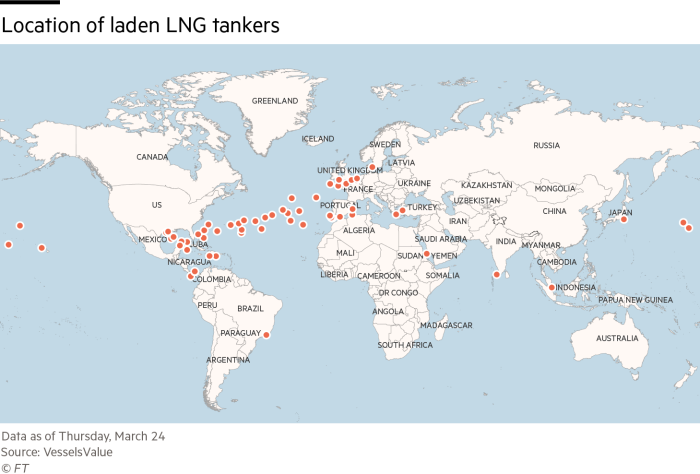 47% of U.S. LNG export to Asia
Source: Financial Times
7
Response from Asia
8
Exiting Spot Markets En Masse
Source: IHS Markit
9
China
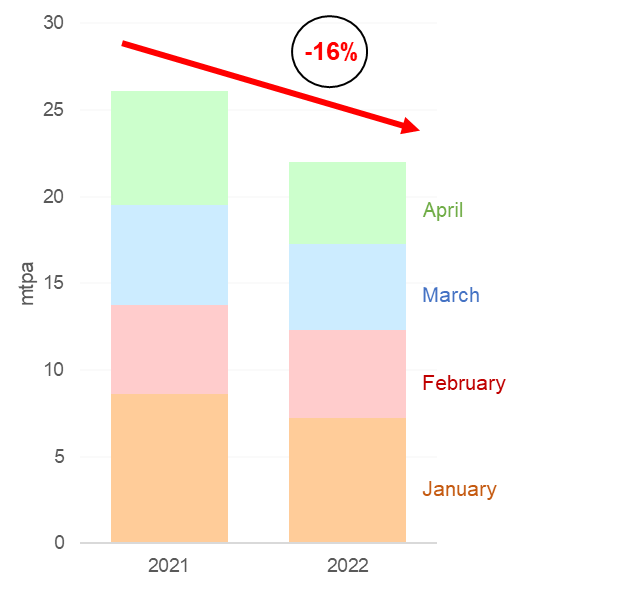 Demand down 16% YTD, due in part to strict COVID-19 lockdowns.
But pipeline imports are up 60%, with plans to expand Russian connections.
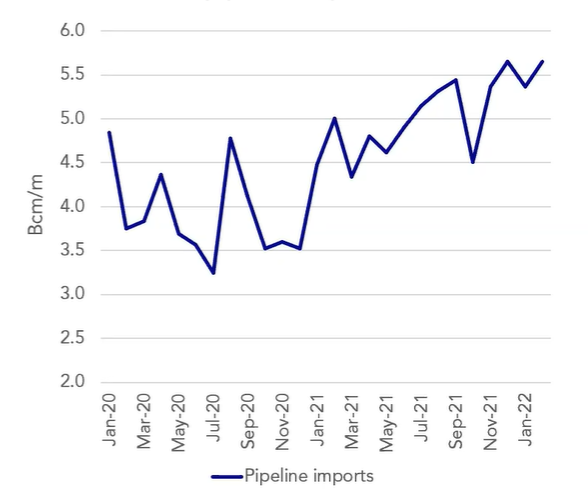 Source: IEEFA, IHS Markit, Poten and Partners
10
Japan and Korea
Many expect NE Asian to resume purchases in the summer to refill storage.
But long-term plans in Japan indicate shift away from LNG.
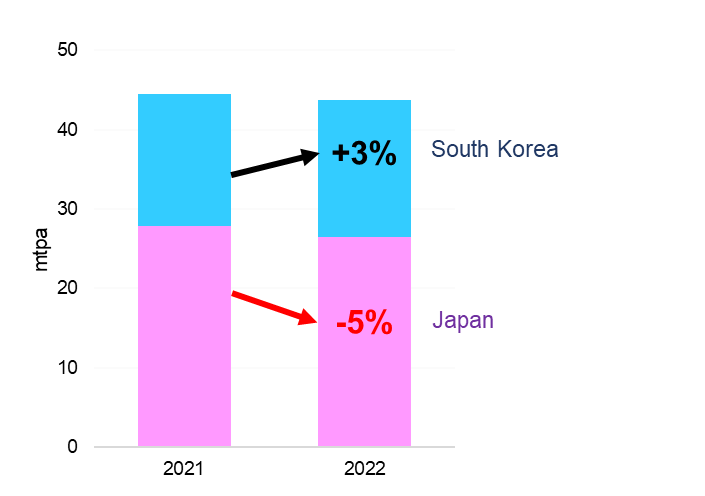 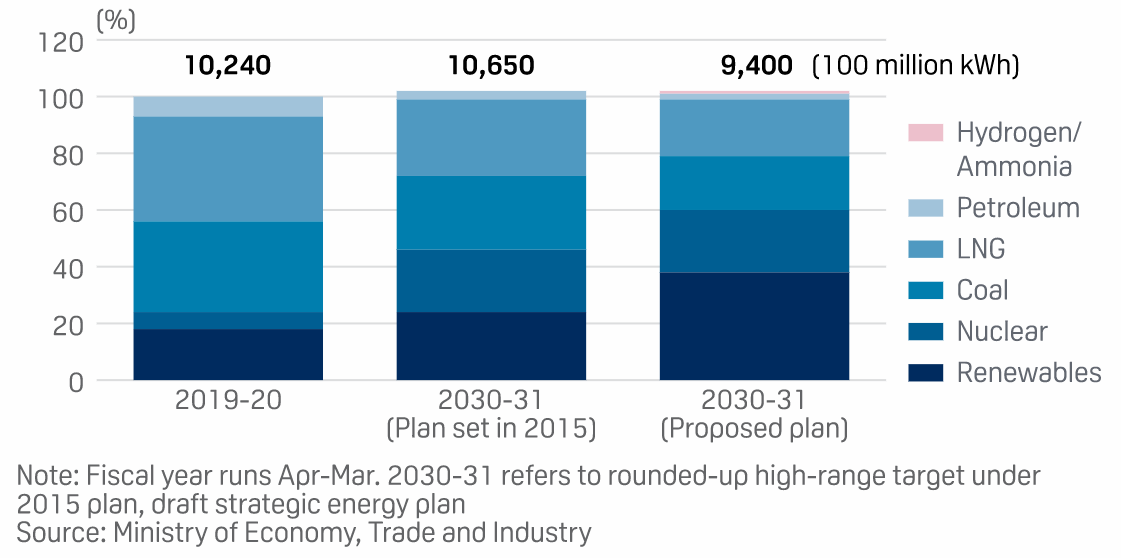 20%
37%
Source: IHS Markit, S&P Global
11
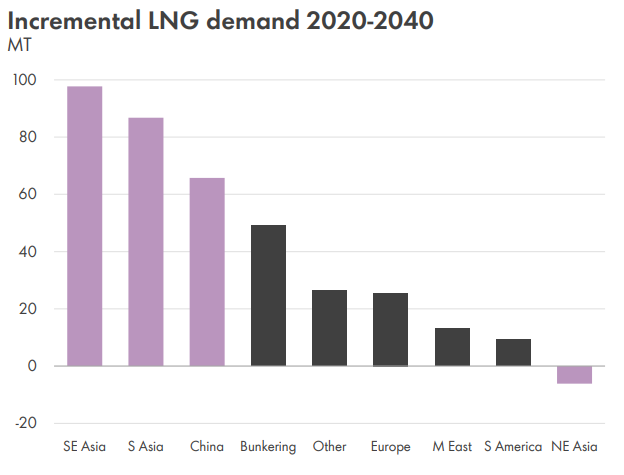 Source: Shell
12
Demand Growth Depends on LNG Affordability
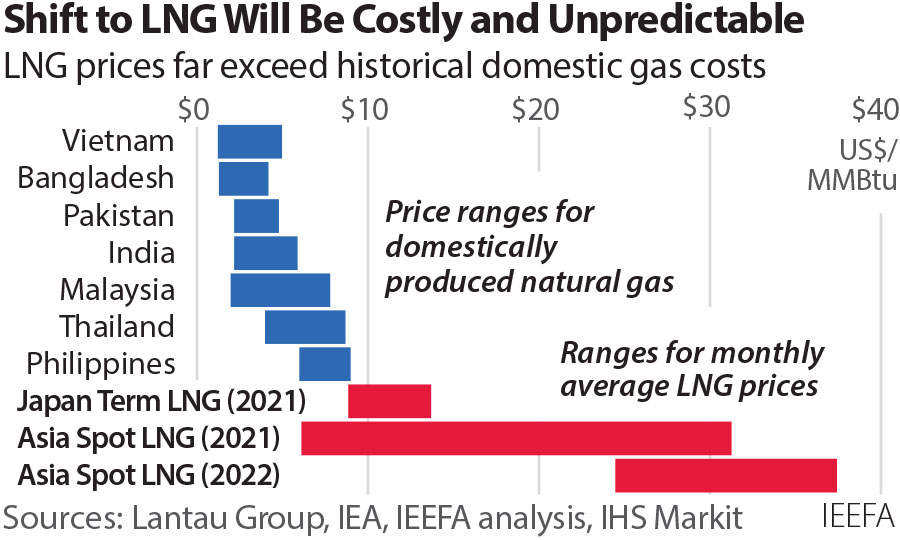 Source: Shell, Global Energy Monitor, IEEFA
13
Buyers May Be Crowded Out of the Market
Price-sensitive buyers in Asia could be forced out of LNG markets for the next several years, exacerbating energy insecurity and heightening stranded asset risks.
India
Thailand
Pakistan
Price spikes and supply disruptions resulting from the Russia-Ukraine crisis have strengthened the economic case against LNG imports in Asia.
Myanmar
Malaysia
Indonesia
Bangladesh
Source: Shell, Global Energy Monitor, IEEFA
14